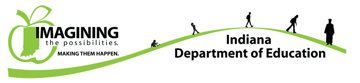 HEA 1005Graduation WaiverRemediation Plan Requirement
Update: June 4, 2014
1
Statutory Requirement
Section 4 of IC 20-32-9 requires the State Board of Education to develop criteria to be used by the Indiana Department of Education (IDOE) to identify secondary schools with the highest graduation waiver rate percentages in Indiana that may require the establishment of a school wide remediation plan.
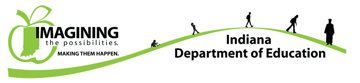 2
The Process
First Year
The first year a school is identified, the State Board of Education shall place the school and the school corporation on notice that the school has exceeded the percentage of graduation waivers determined as the criteria.  Upon receiving notice, the school is required to develop and submit a school wide remediation plan to the IDOE.
 
Second or Subsequent Year
If the school is identified in the second or a subsequent year after the initial identification, the State Board of Education shall place the school and the school corporation on notice once again.  Upon receiving notice, the school is required to collaborate with the IDOE to develop and implement a revised school wide remediation plan.
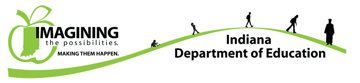 3
Criteria Options
Remediation Plan required if the school meets the criteria established by the State Board of Education

 Options for consideration
Option A:  
Percent of graduation waivers exceeds 10% each year for three consecutive years
Option B:
Percent of graduation waivers exceeds 10% each year for two consecutive years
Option C:
Percent of graduation waivers exceeds 10% in a single year
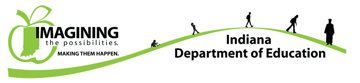 4
Data Review
1High Poverty: Different states use different criteria. For the data presented in this table, schools 
    with >65% Free/Reduced Lunch are considered High Poverty.
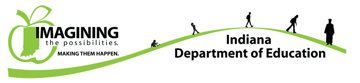 5
Data Review
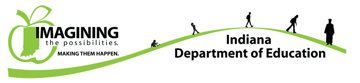 6
Next Steps: State Board Action
Establish criteria 

Place schools/corporations on notice if the school has exceeded the percentage of graduation waivers determined as the criteria.  
Upon receiving notice, the school is required to develop and submit a school wide remediation plan to the IDOE.
Important Note:
Graduation statistics are finalized in late fall each year.
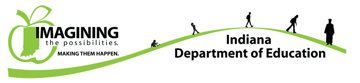 7